ОРИГАМИ.
ОСНОВНЫЕ
        БАЗОВЫЕ
                 ФОРМЫ.
«ШКОЛА ОРИГАМИ»ннач       начинается с базовых форм.БАЗА – простая сложенная форма, которая может быть развита во множество различных фигурок плоских и объемных.
БАЗОВАЯ ФОРМА«Косынка» или «Треугольник»
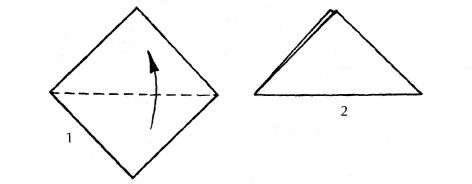 Базовая форма « Книга»
Базовая форма «Дверь»
БАЗОВАЯ ФОРМА«Воздушный змей»
Базовая форма «Блинчик»
БАЗОВАЯ ФОРМА «Рыба»
БАЗОВАЯ ФОРМА «Двойной дом»
БАЗОВАЯ ФОРМА «Двойной треугольник»
БАЗОВАЯ ФОРМА «Двойной квадрат»